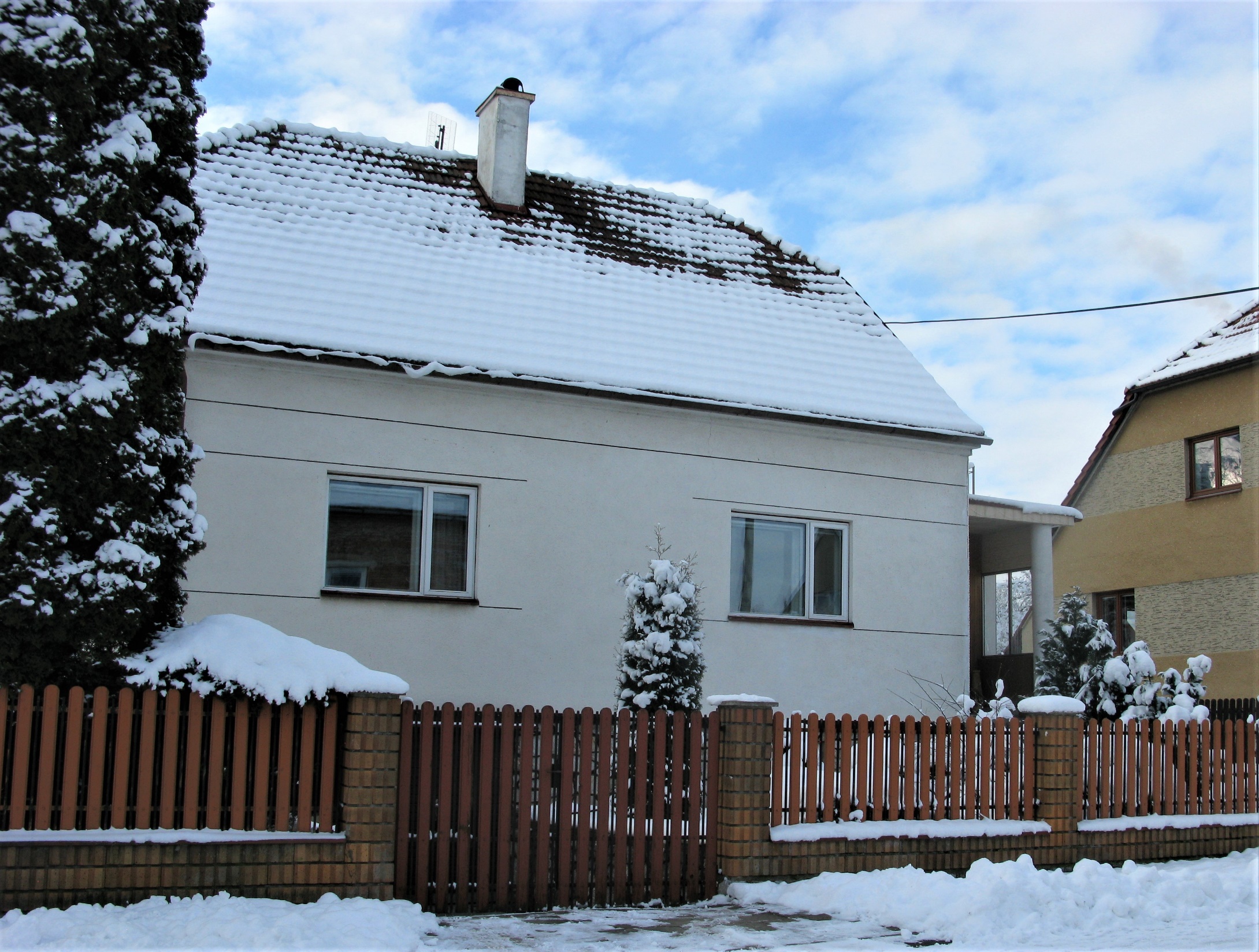 Po delší době v tomto korovinarovém čase, kdy opuštěný, zadýchaný, sedím, nebo ležím doma se smutkem v srdci, jsem se vydal do mého lesíku nadýchat se svěžího vzduchu, potěšit se krásně zasněženou přírodou a hledat slunce v duši.
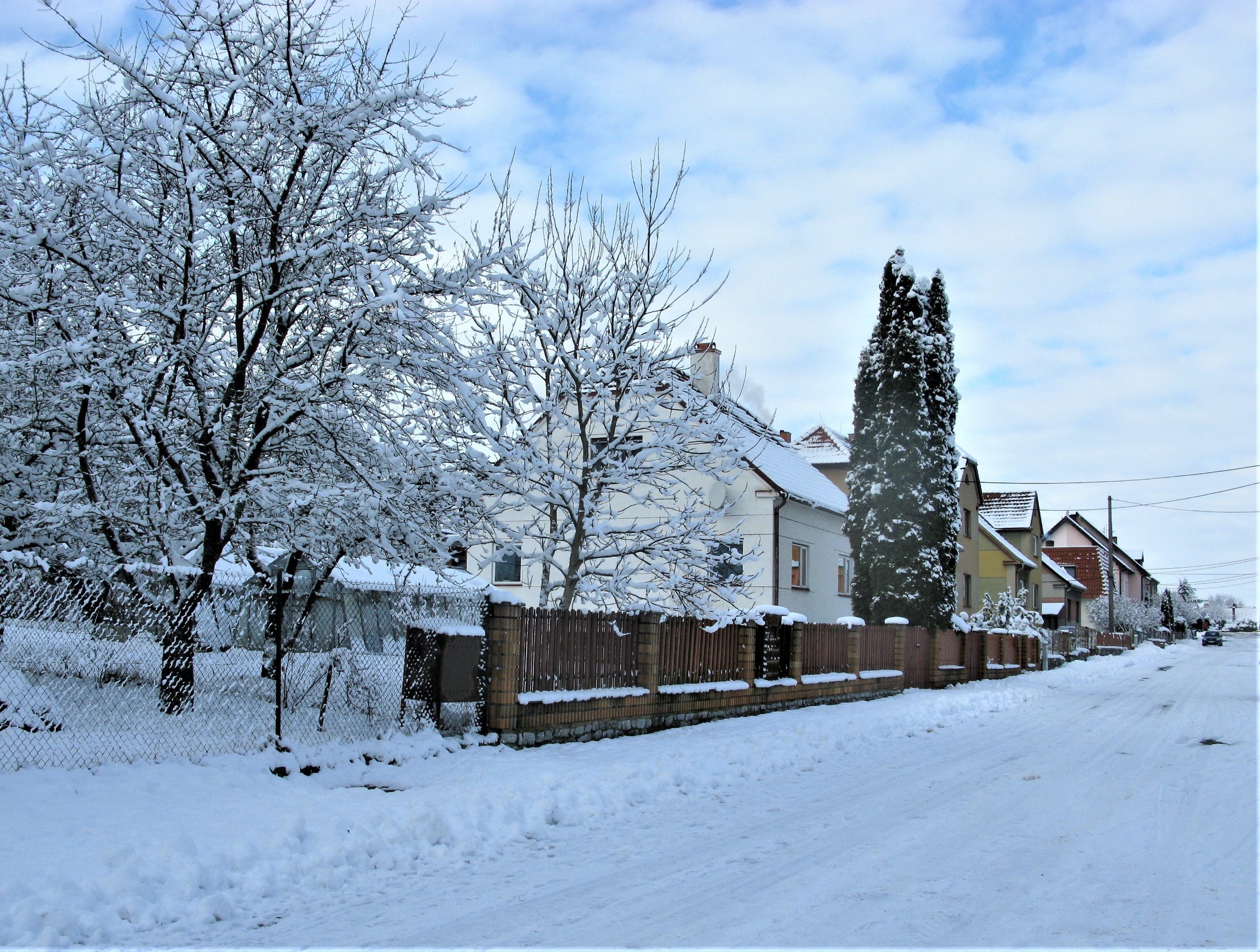 Tak to je můj domeček na konci naší ulice.
Sousedé na chatě nebyli již asi dva měsíce.
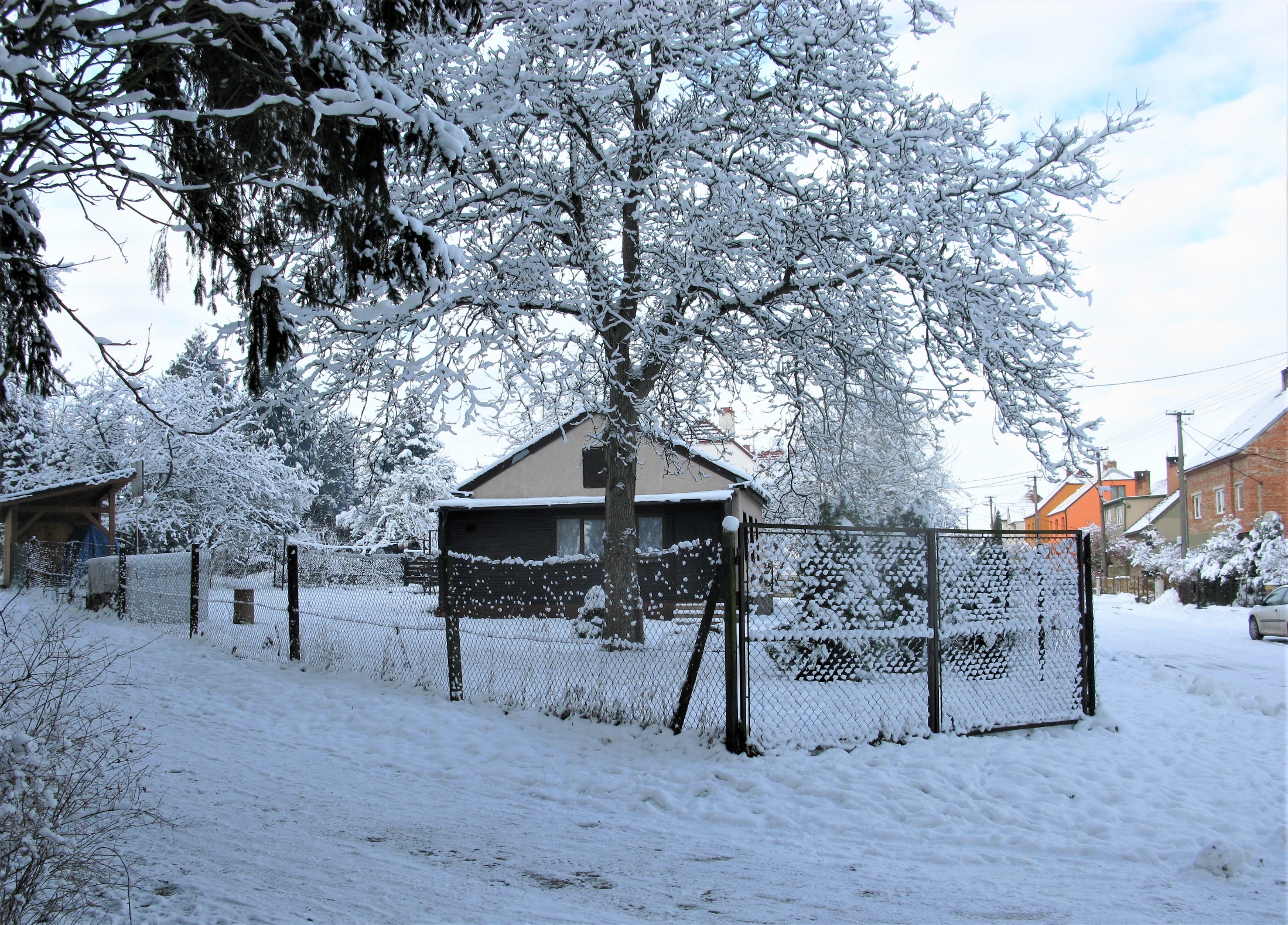 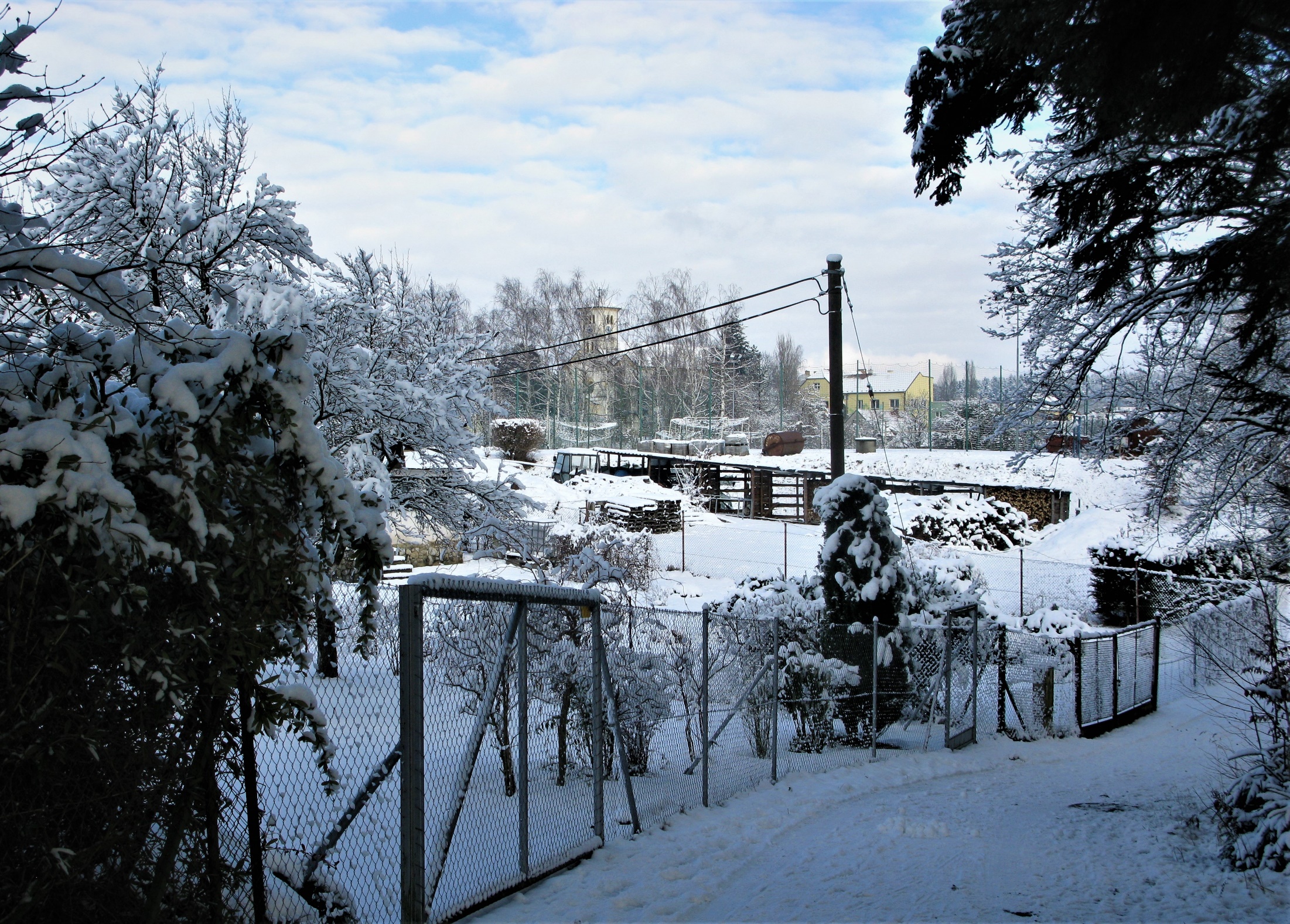 Z okraje lesíku jsem se podíval na náš kostelík
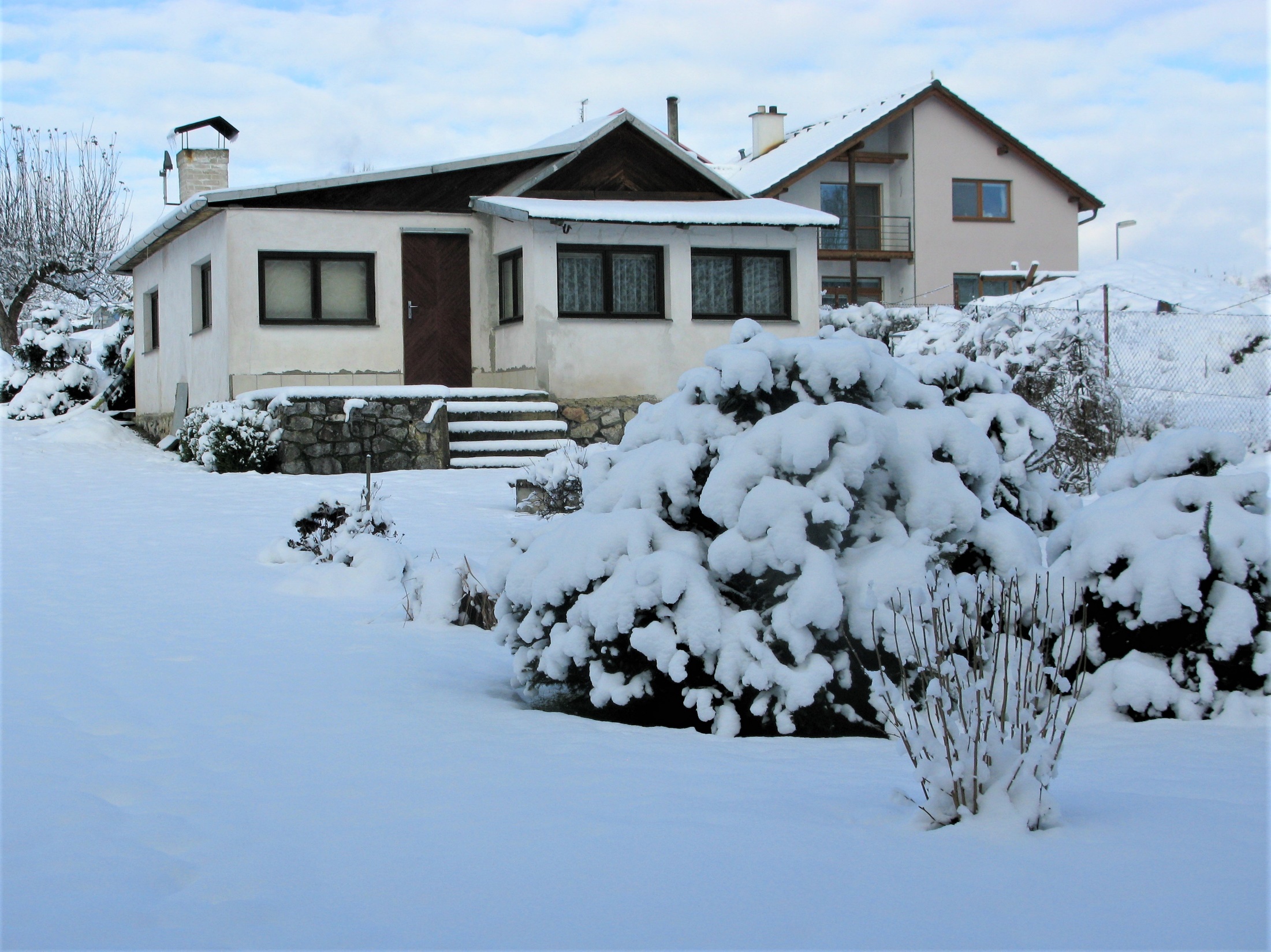 Chaty Brňáků jsou také opuštěné
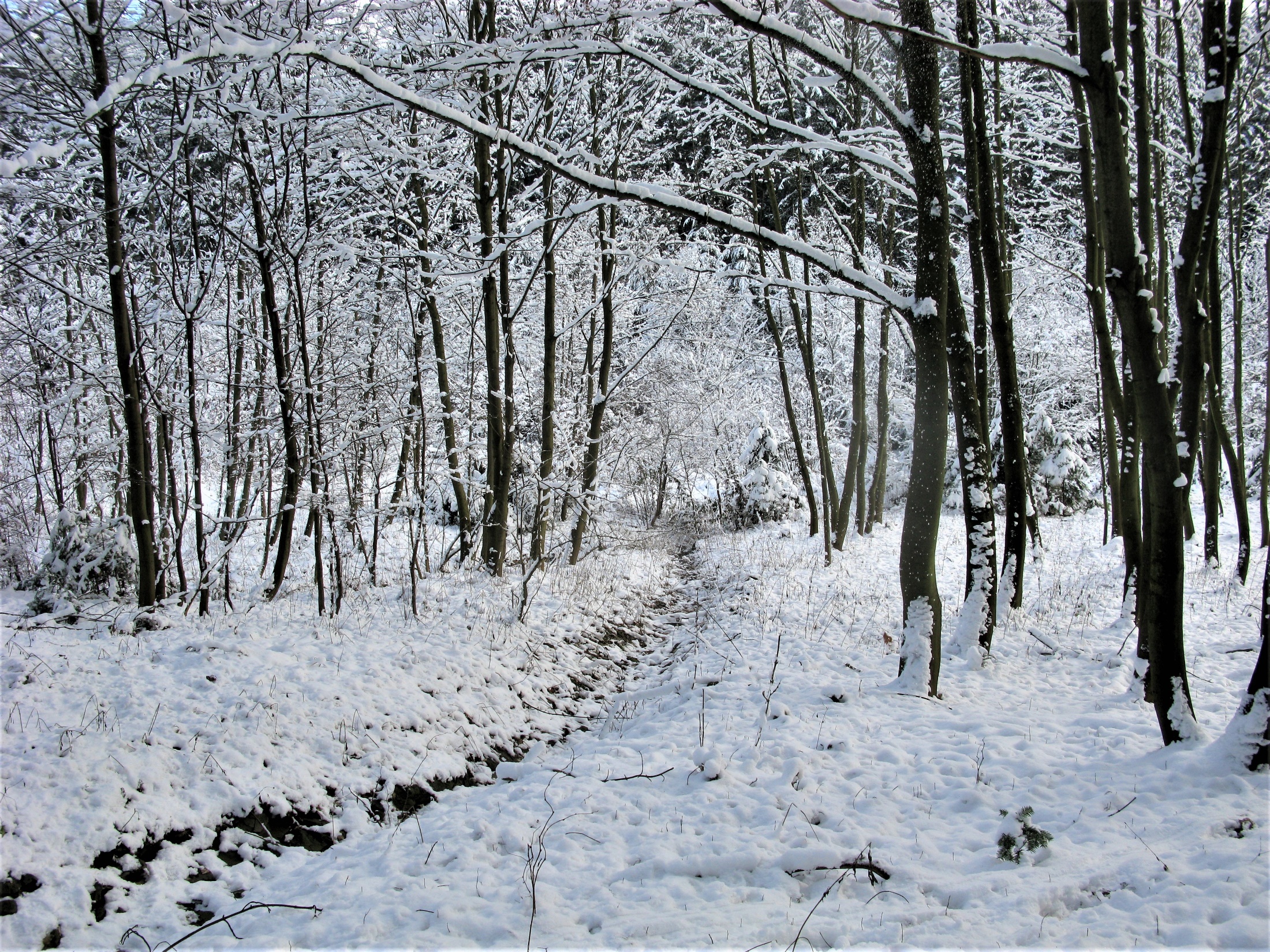 Tak jsem se vydal neprošlapanou cestičkou k potůčku
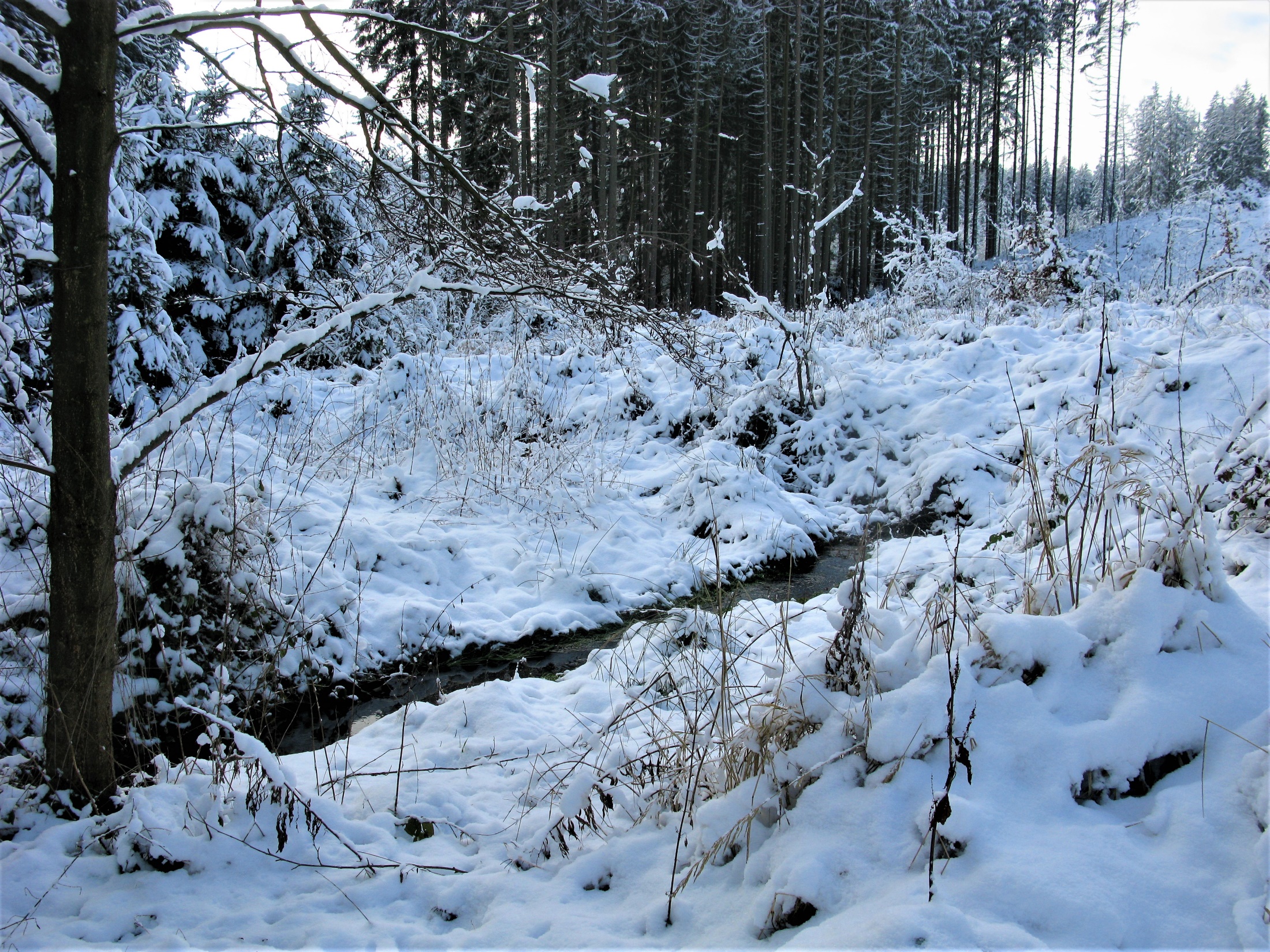 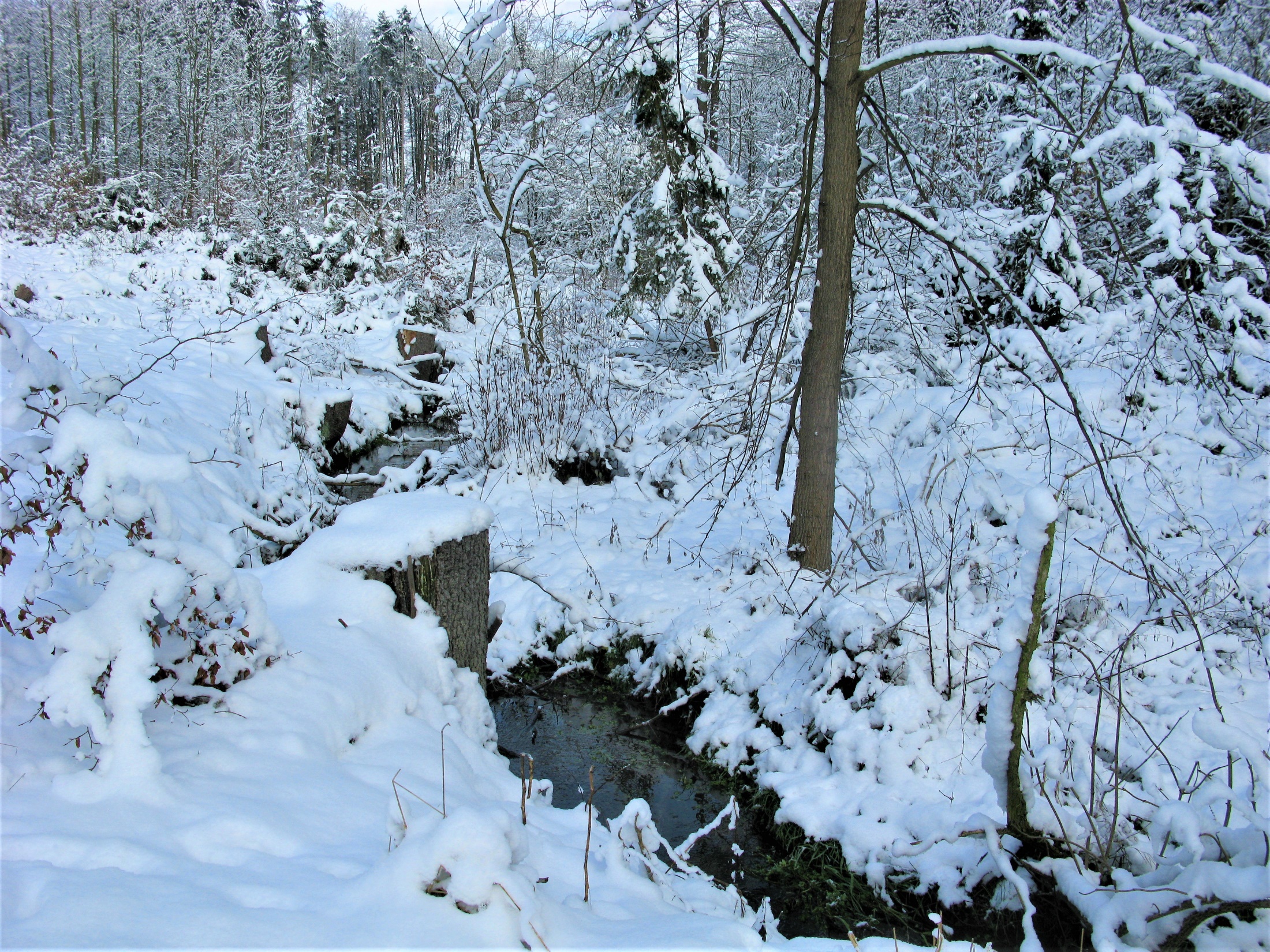 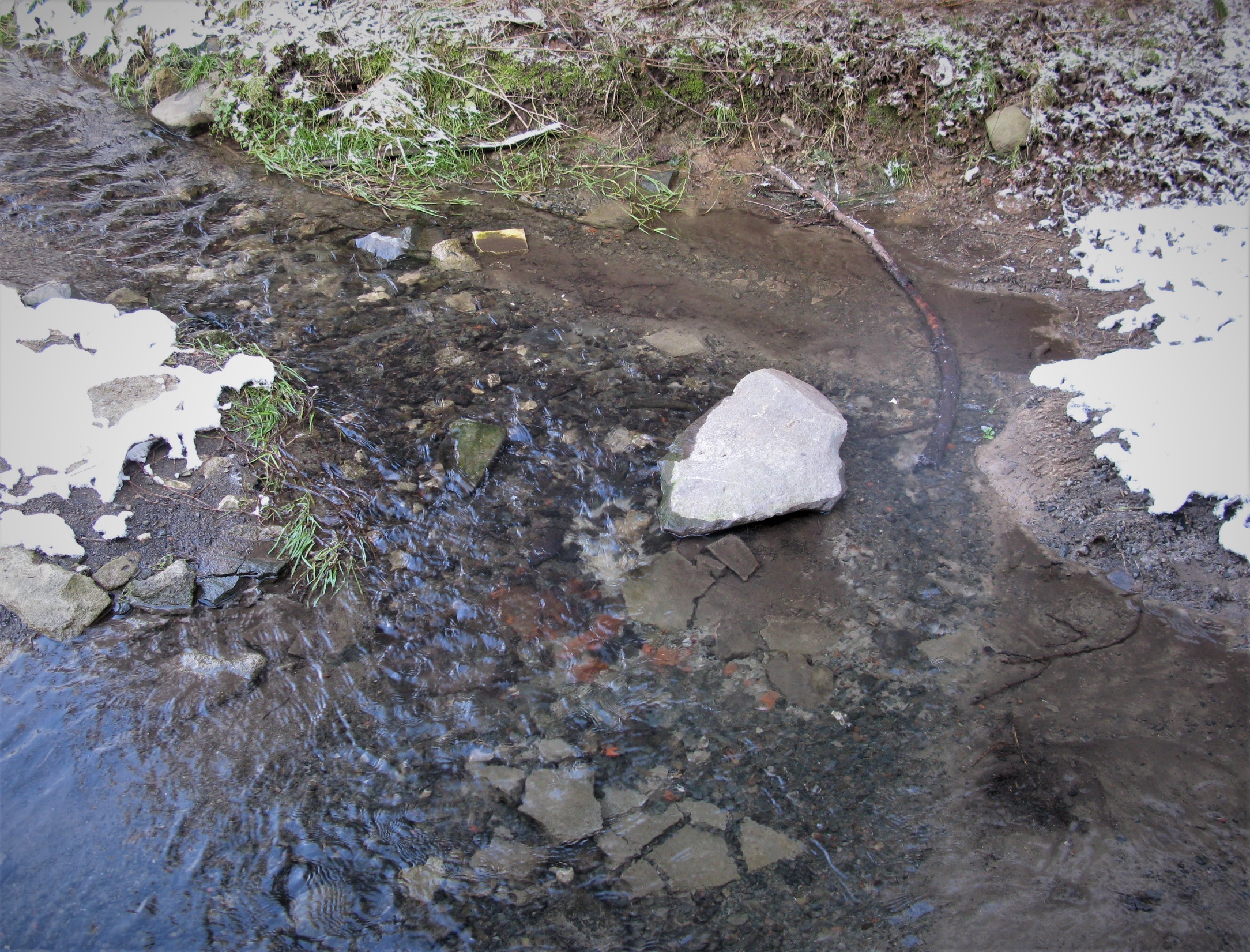 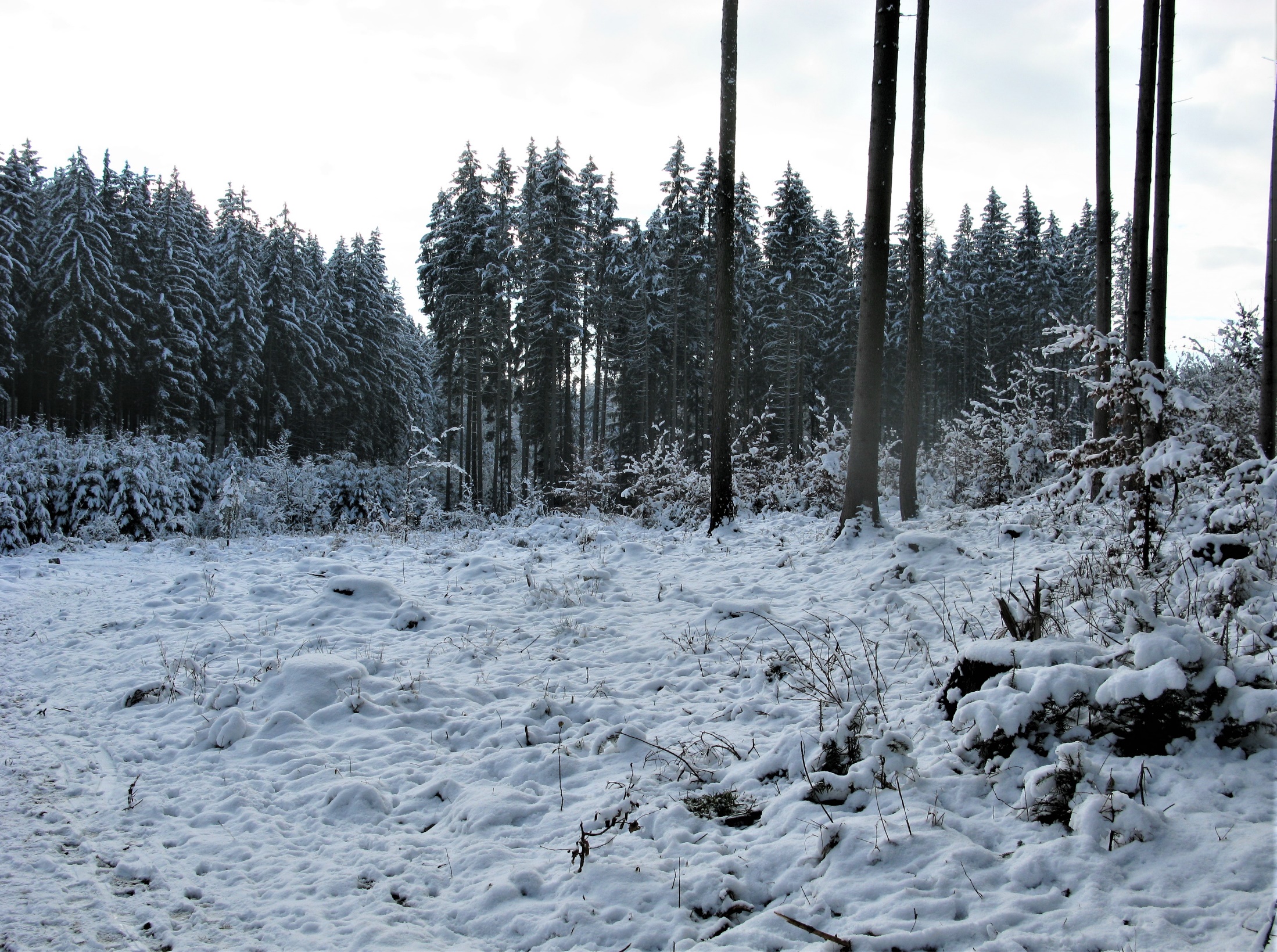 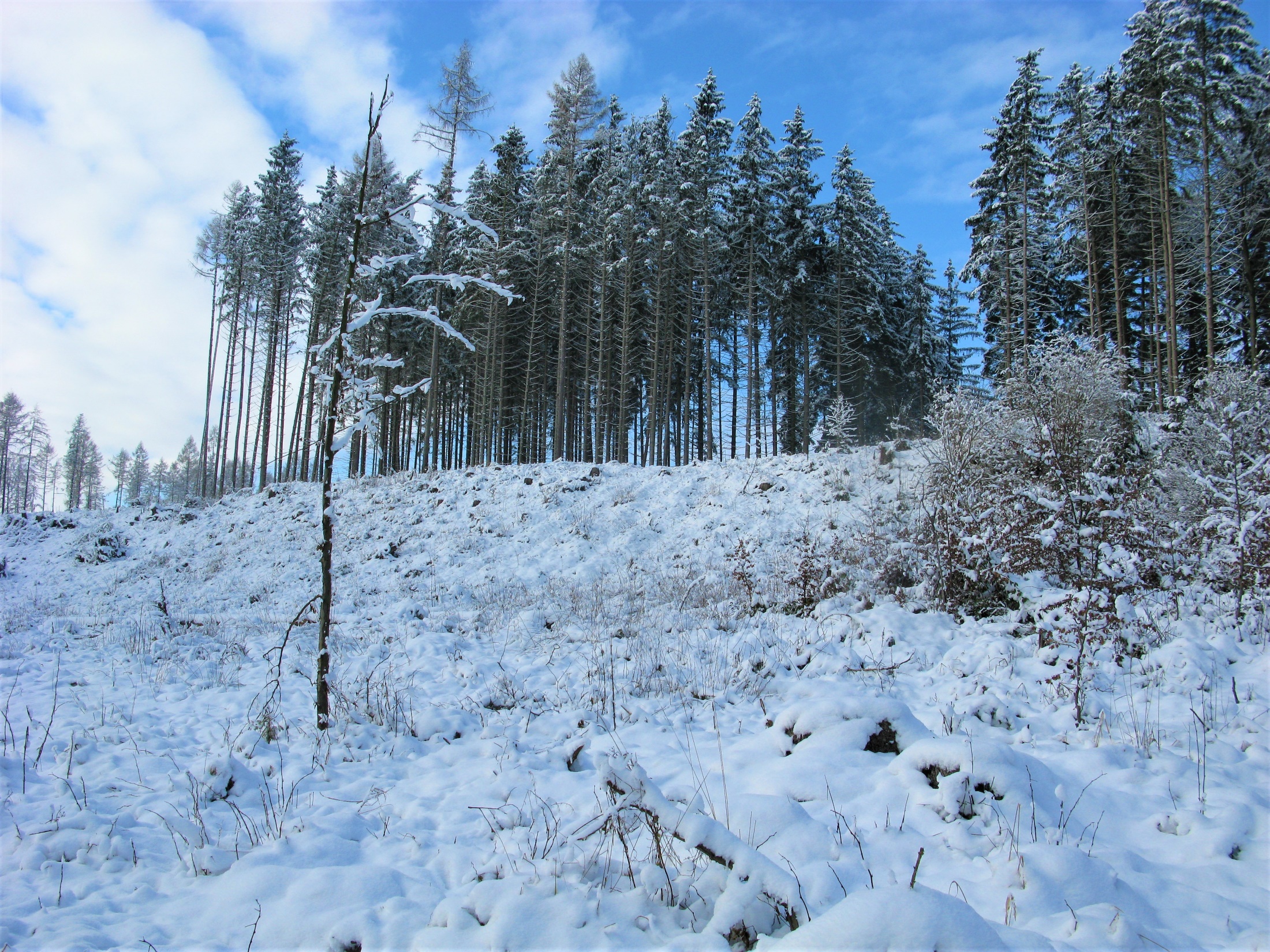 Po kůrovci jsou zde jen holé pláně. Pohledy z dola od potůčku
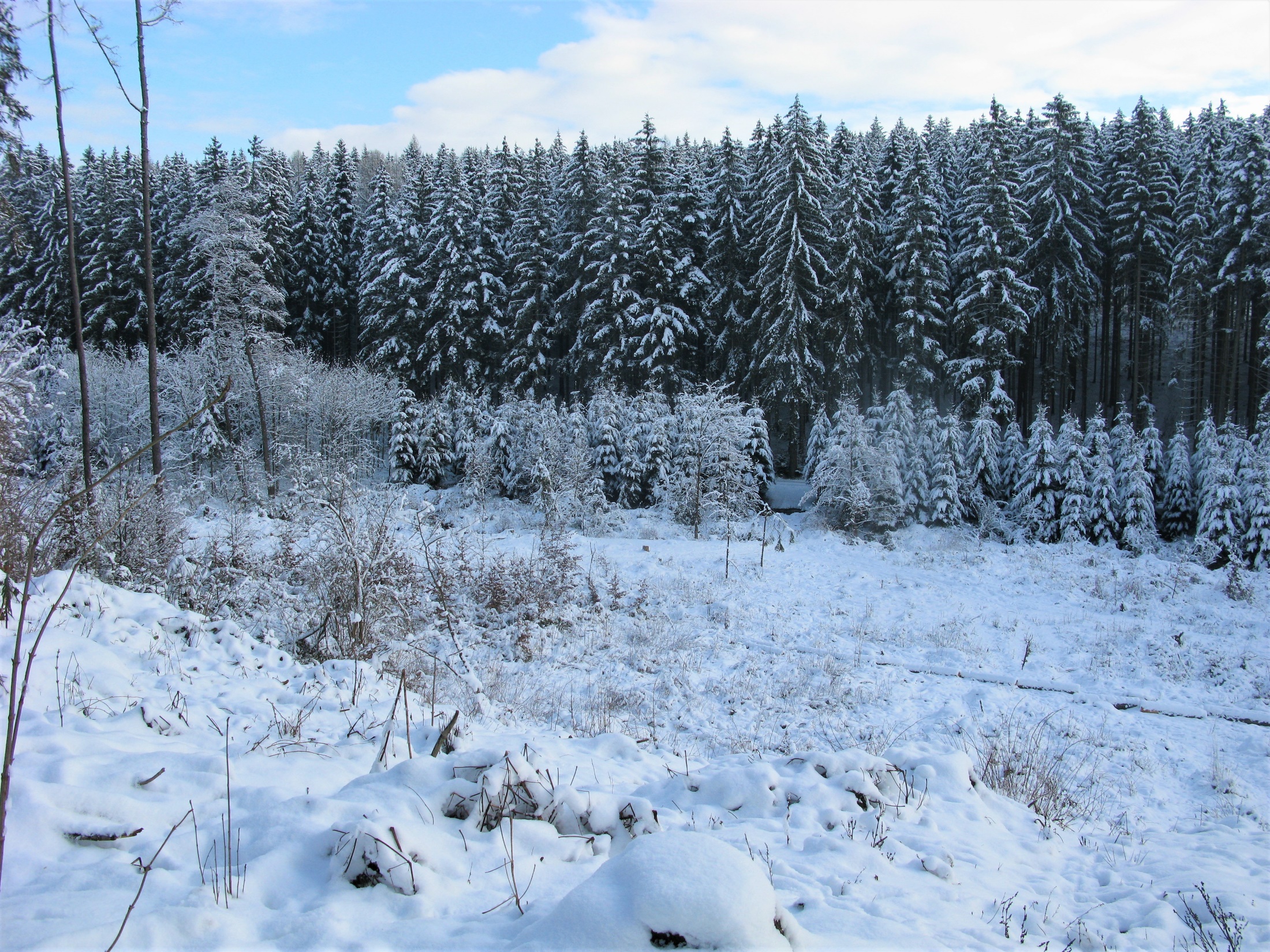 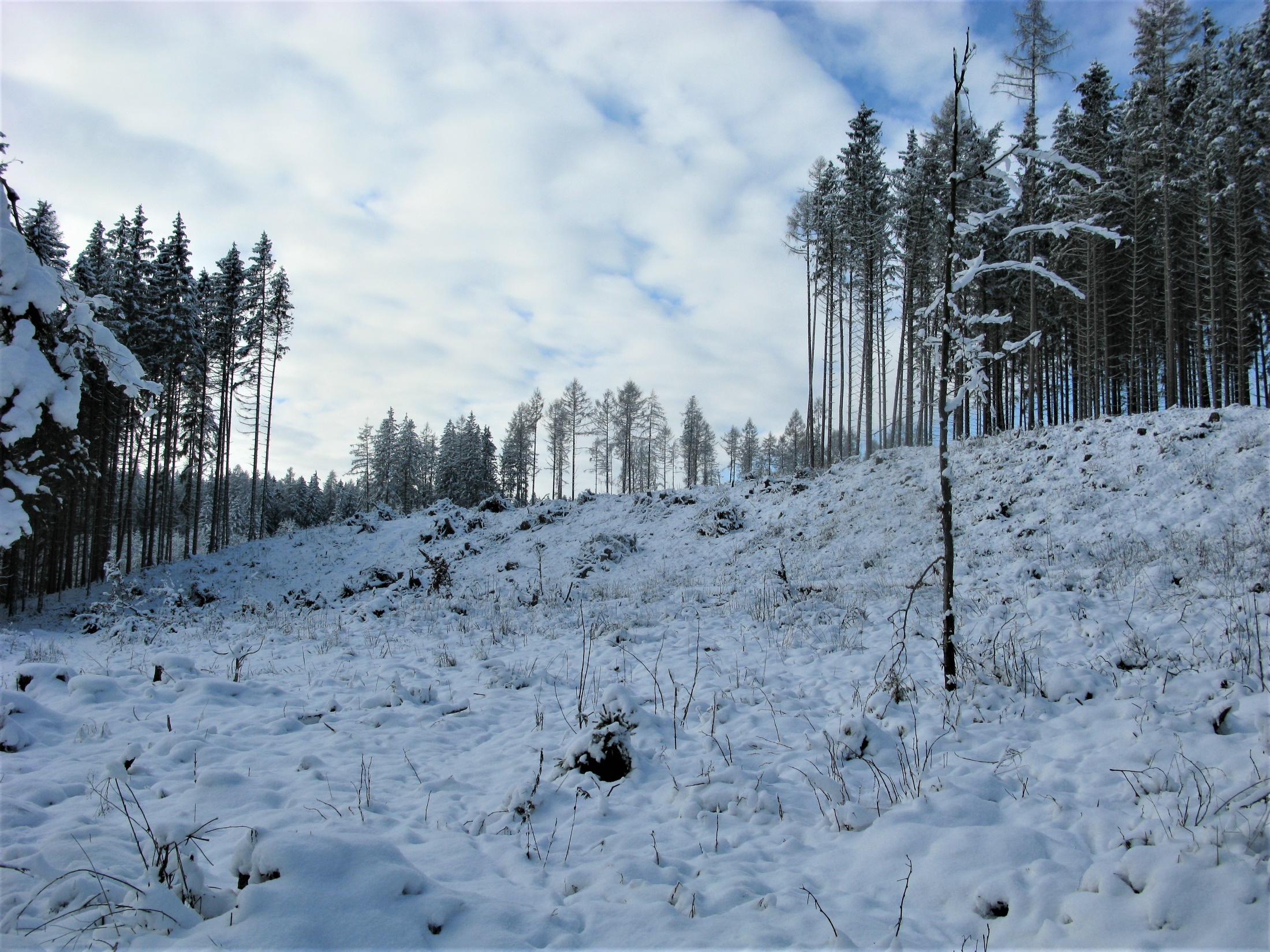 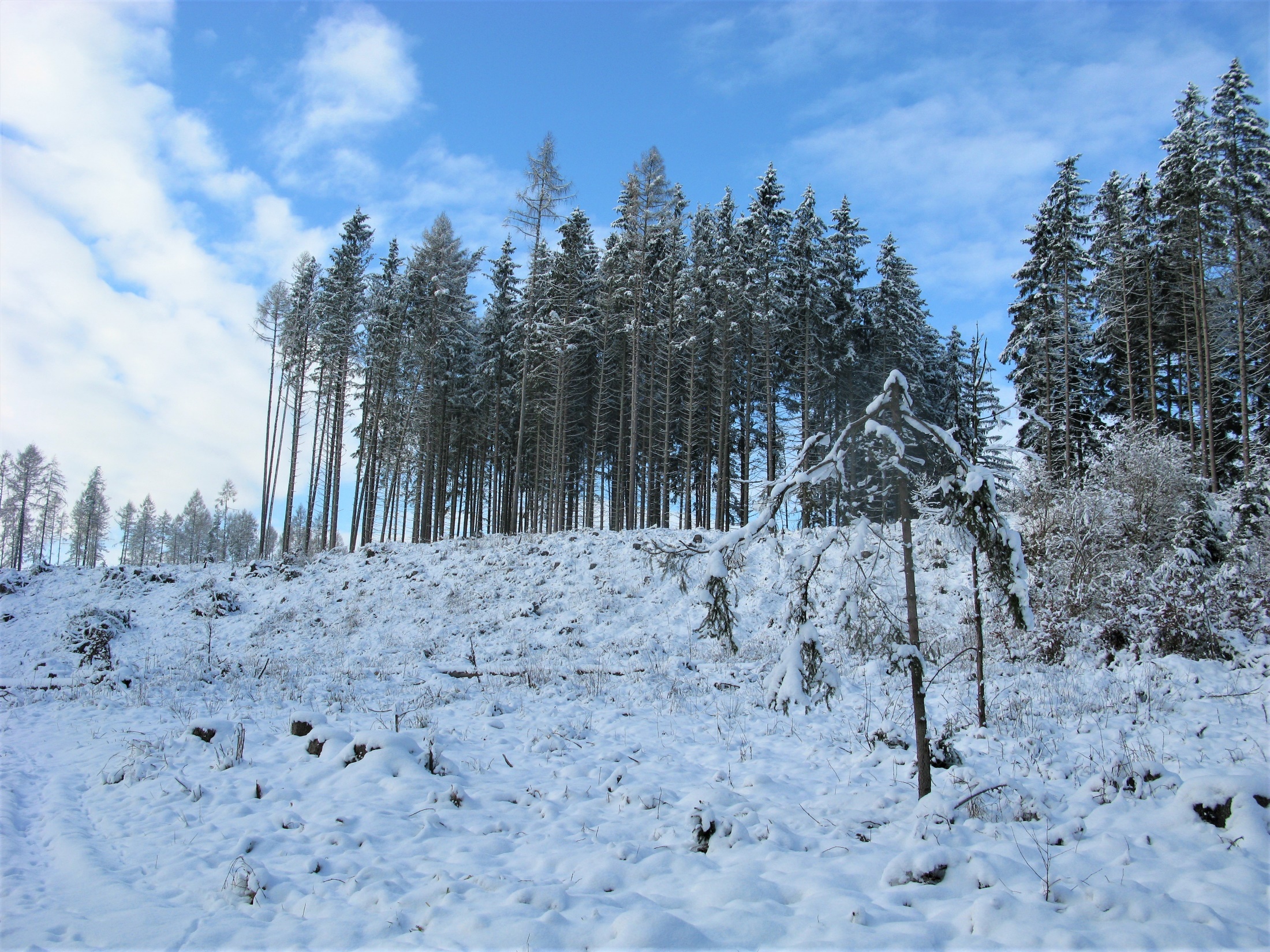 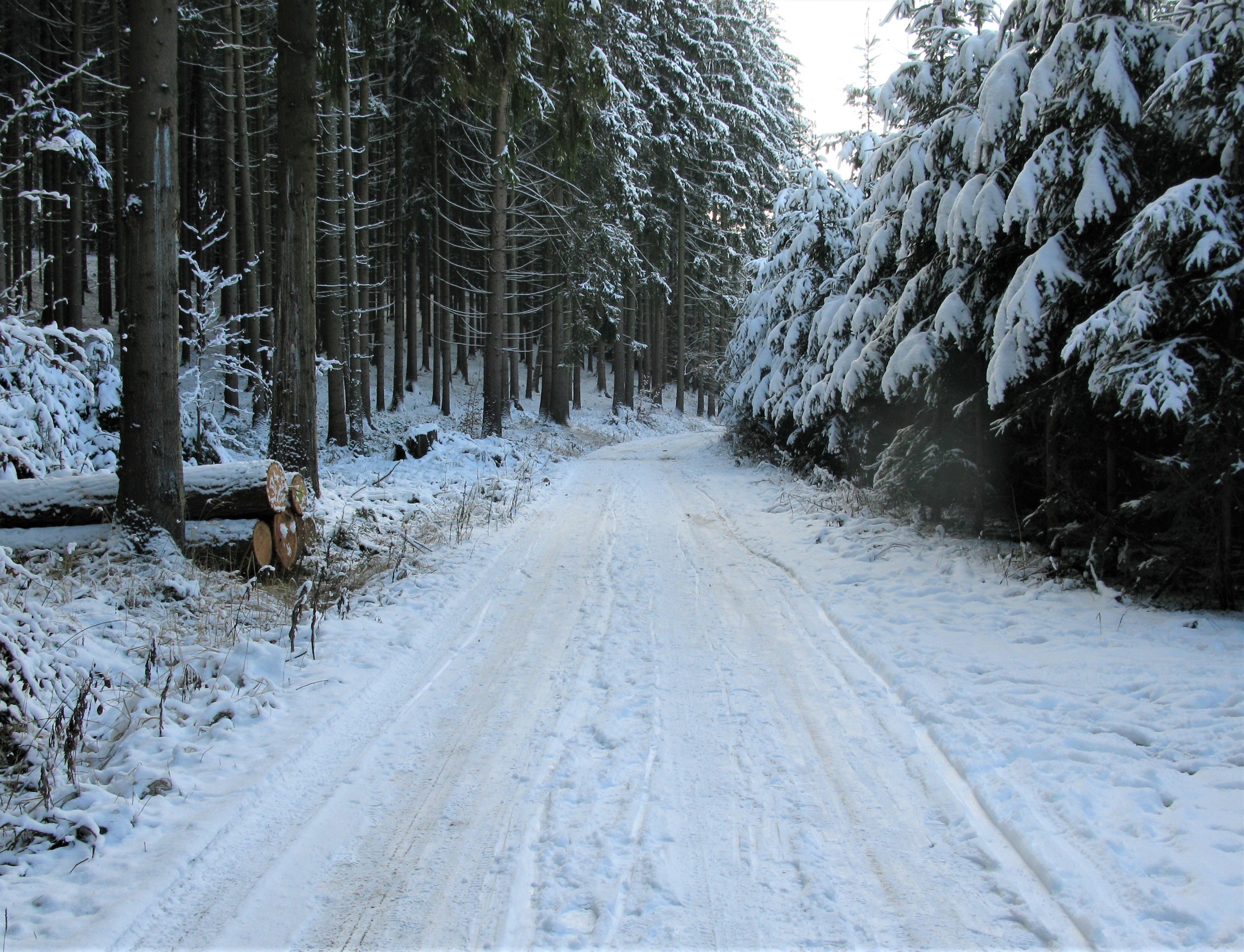 Cesta do Baldovce
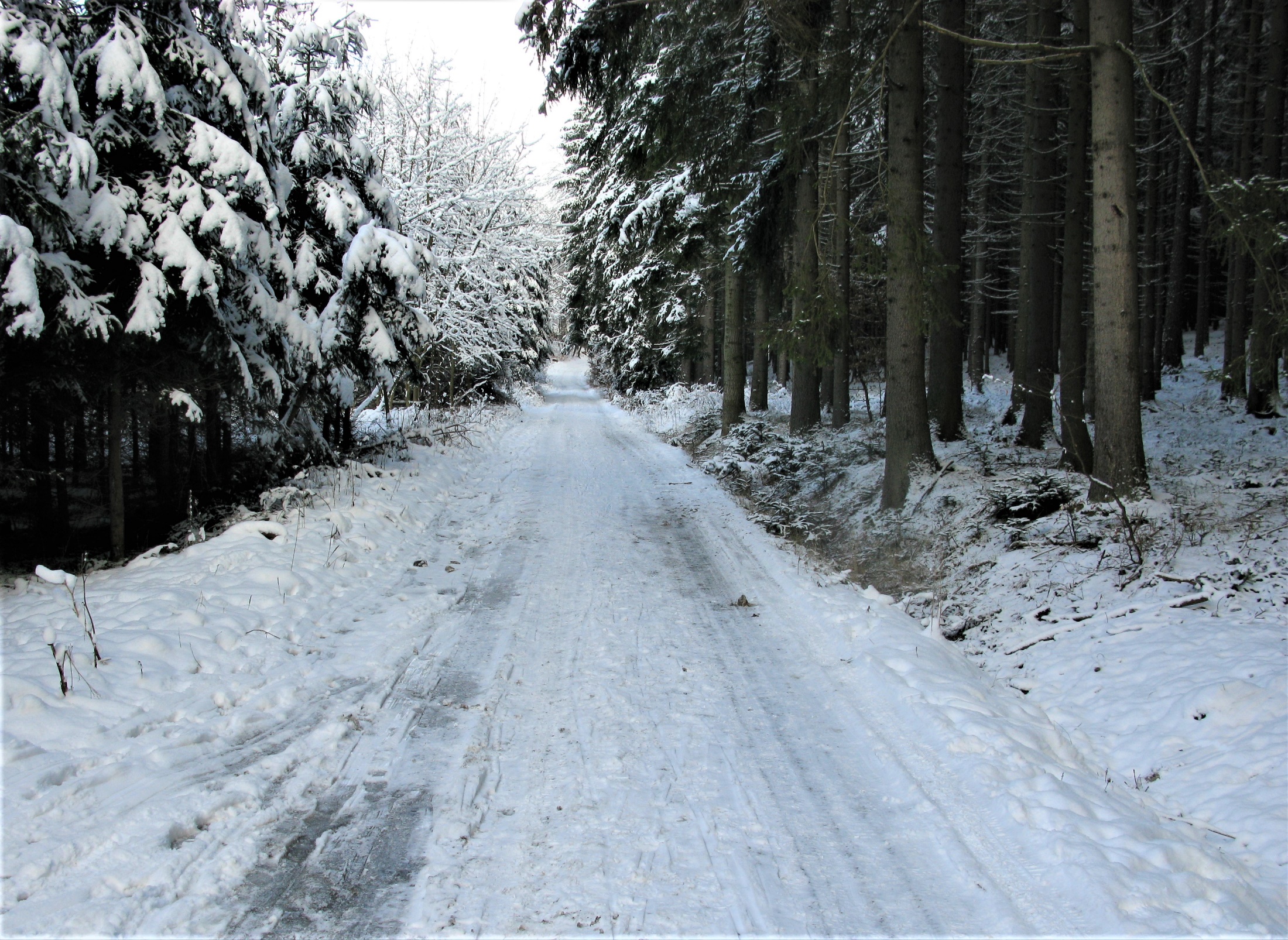 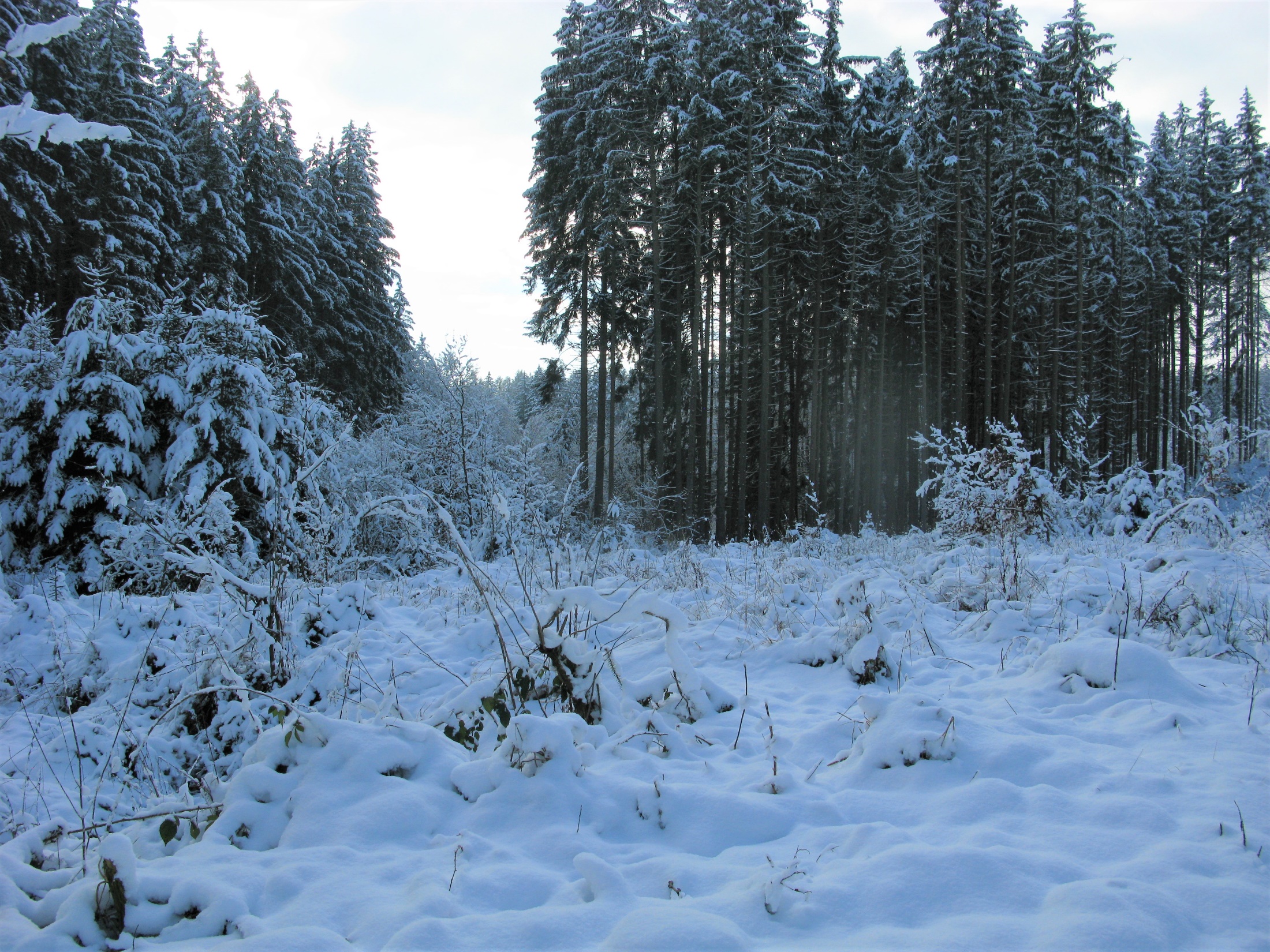 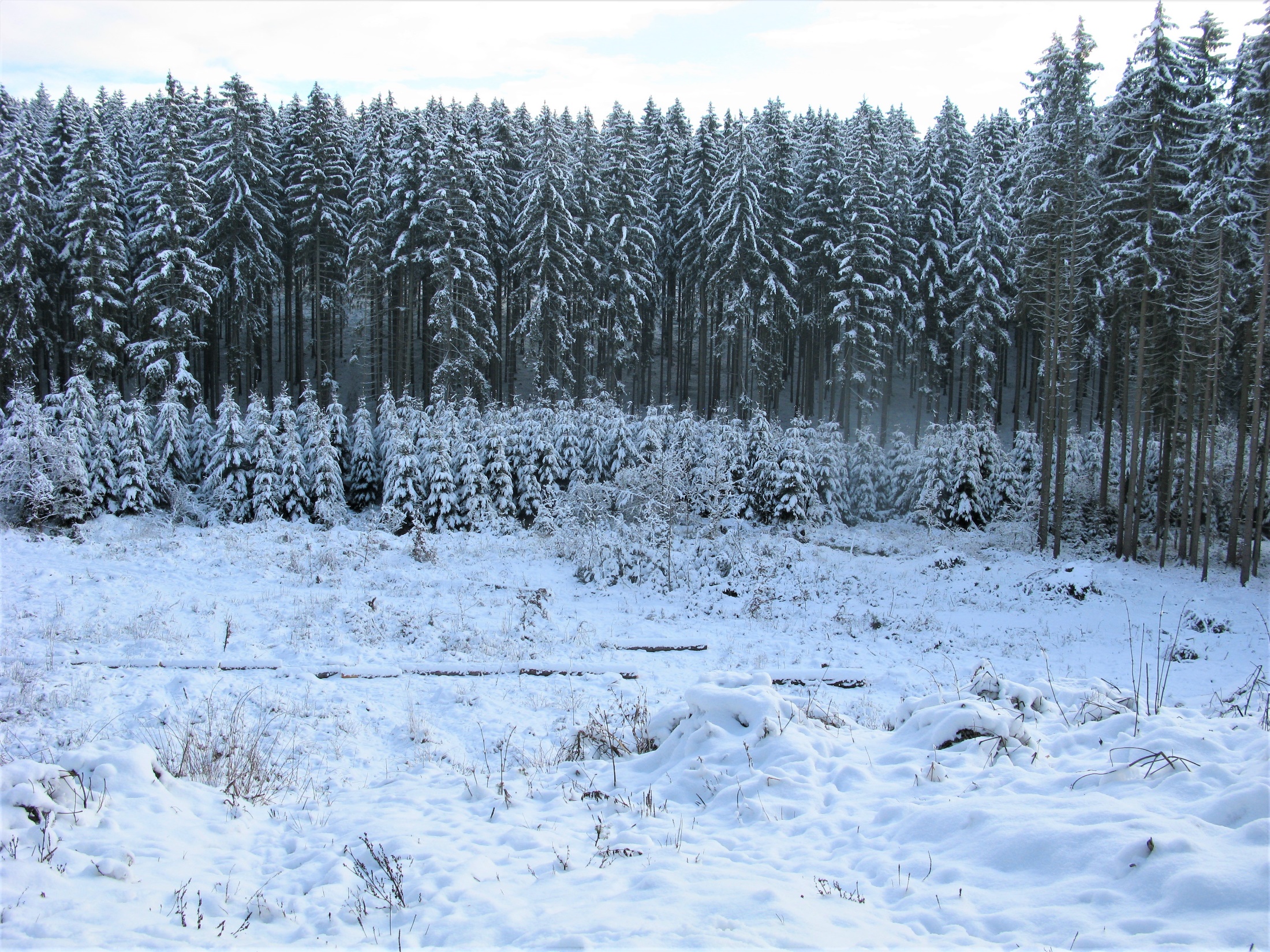 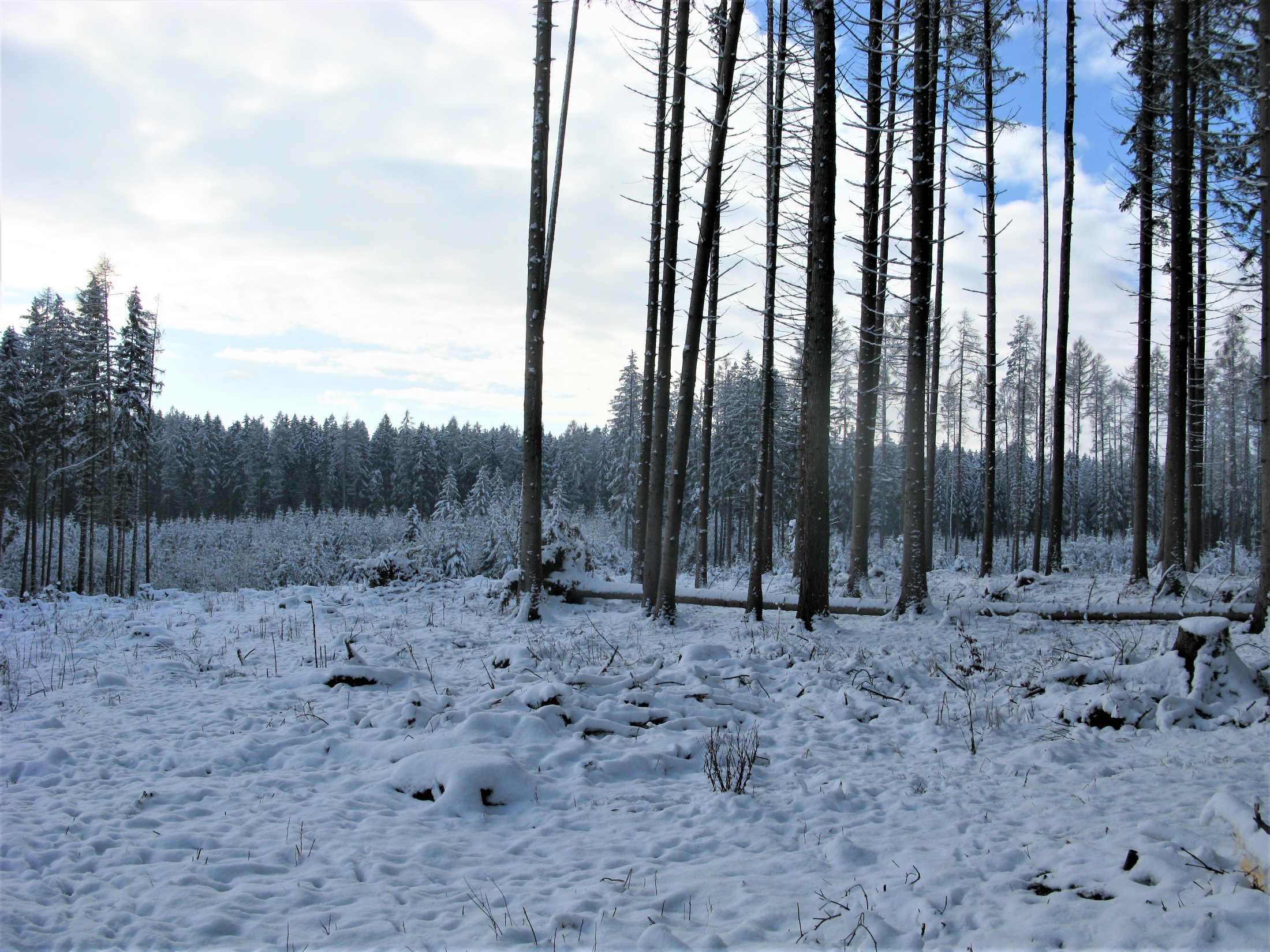 A tak jsem již zase nahoře za domečkem.
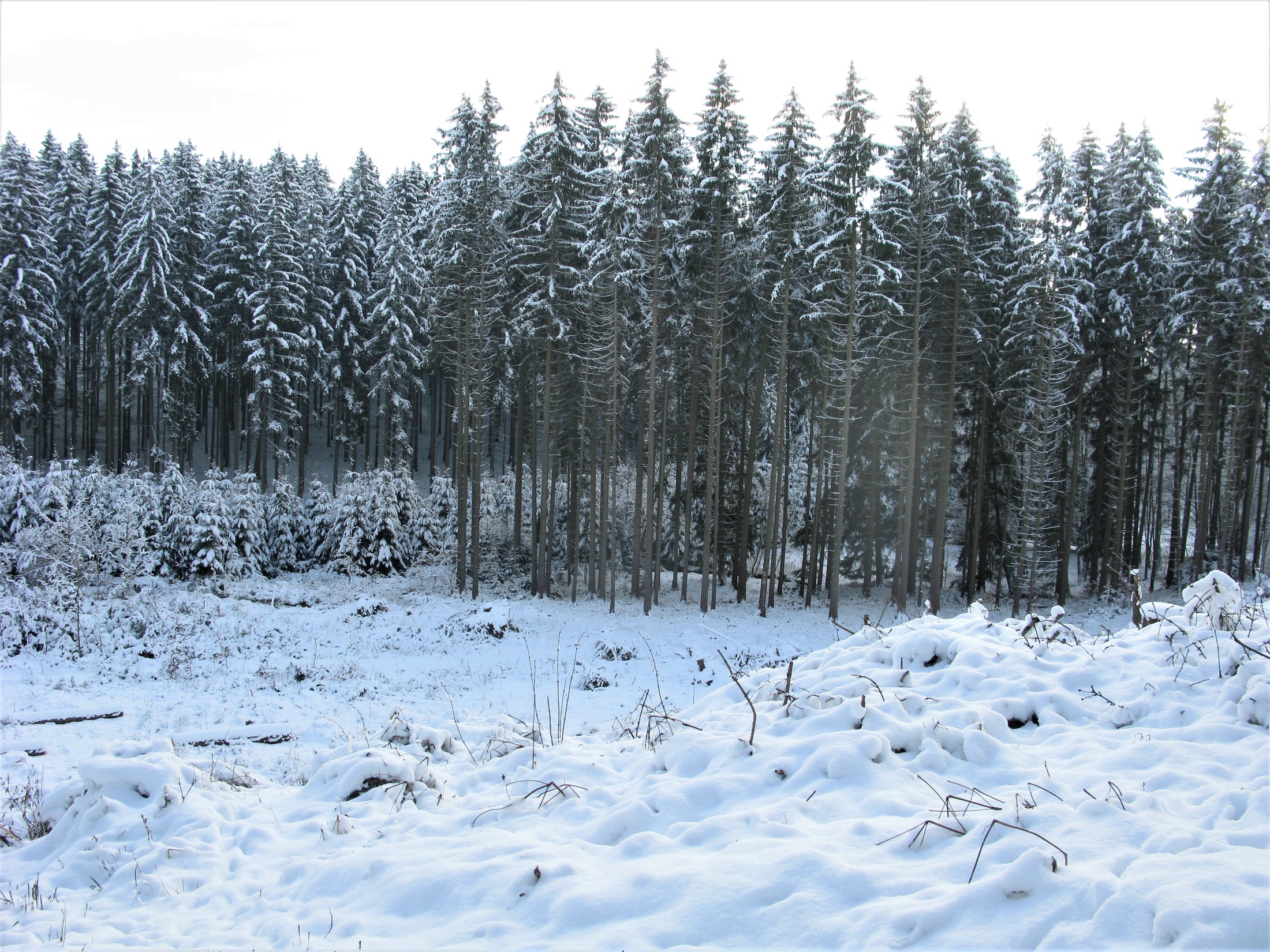 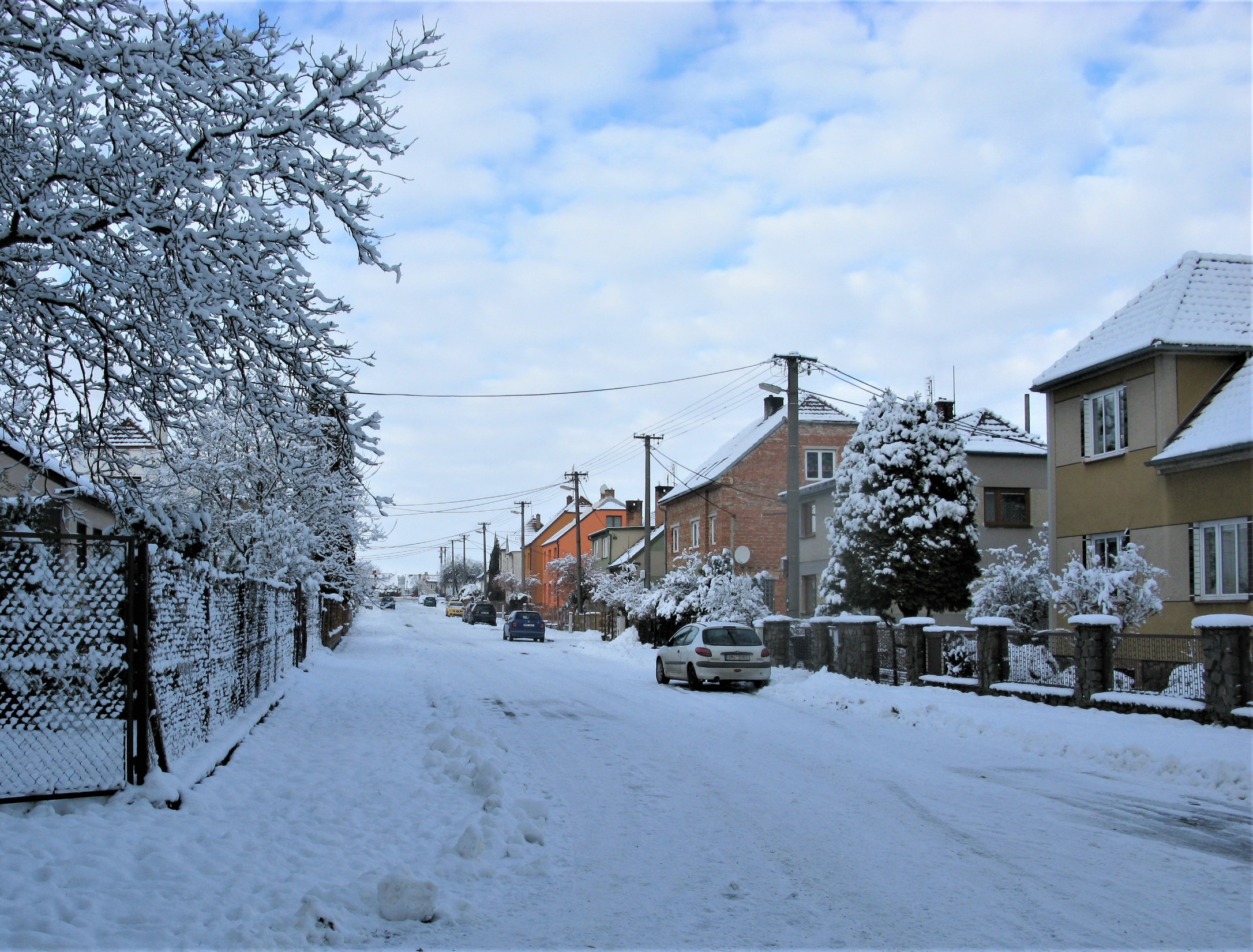 Z okraje lesa pohled na naši ulici. Trochu unaven a s lepší náladou pomalu domů na dobrý oběd.